Precision Measurement of F2 with H1
Towards today
The Measurement
Results 
QCD  Analysis
Max Klein
for the H1 Collaboration
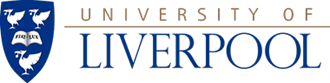 Workshop on DIS and QCD, Florence, 20.4.2010
As F2 developed..
1992 [data] – discovery of the rise
1994 – the last BEMC result 3%
1993 – a first  measurement
1996/7 –first accurate SPACAL 2%
BCDMS: final publication 15 years after the experiment proposal 1974
σr Errors in 2009
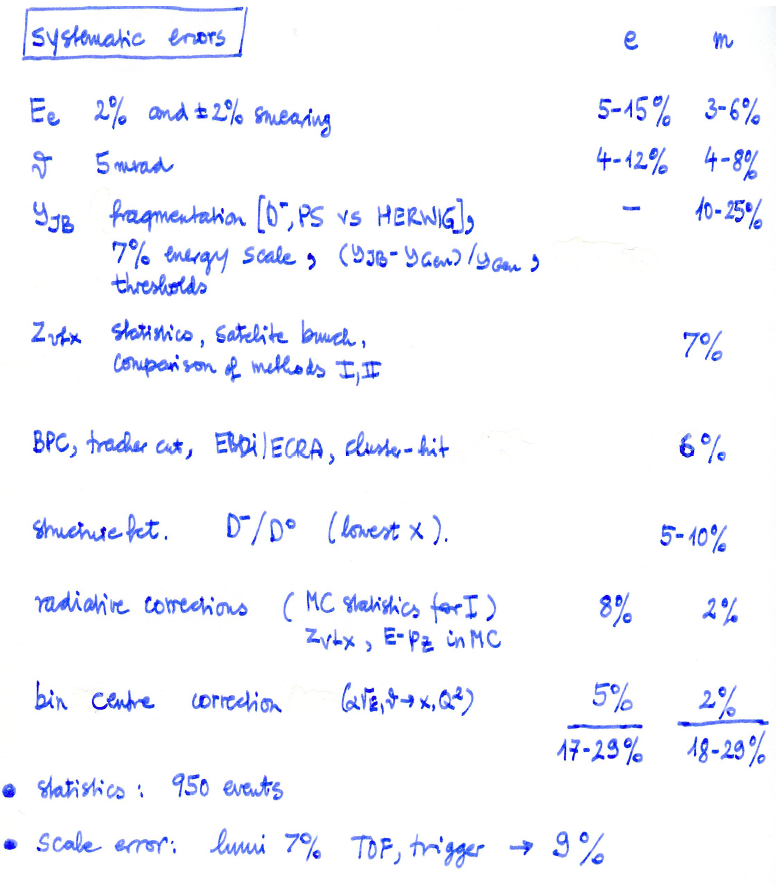 Spacal
Double angle calibration: 0.2%
                      up to 1% at 2 GeV

BST /CJC/ BDC                0.2mrad

Low y                  Eh:   2% at 0.01
                    LAr: 15% of its noise


z vertex                               0.3%



 eID:                                  max 1%
 BDC                                       0.5%

Iteration                                    --


RC to alpha in MC              0.3%


Negligible
------------------------------------------
                                           1.3-3%

~106

+ Lumi 1.2%                 trigger  --
H1 April 2009
H1 July 1993
3
The present measurement
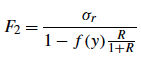 2000 and 1996/97 –  accurate to up to 1%
R taken from own
QCD fit. Very small 
effect as y < 0.6
Important input to the
combined H1/ZEUS
data. At Q2 ~ 30 GeV2
the accuracy further
reduced (1.3  1.1%)
and the amount of
systematic uncertainties
from 75 to 55%.
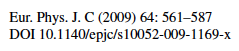 DIS Event in the H1 Detector
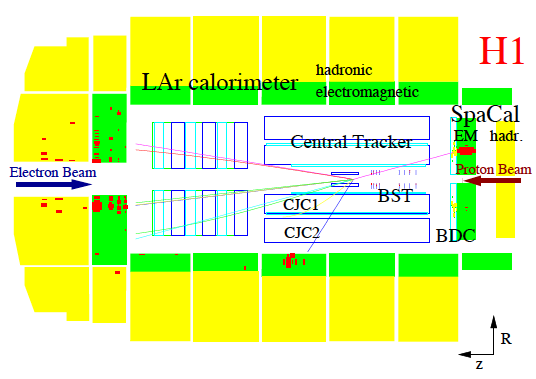 Event Selection
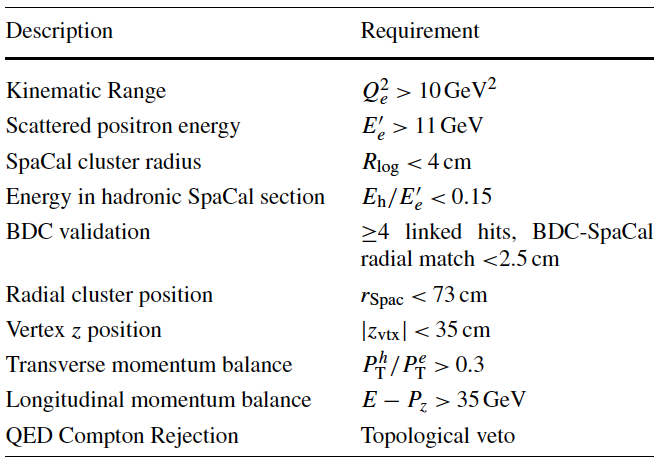 Low Q2 – next talk
FL a separate task

3 electron ID and 
validation cuts



DIS: vertex and e/h
pt balance

h.o. QED radiation
anti-cuts
Control Plots
Control Plots  ( e and Σ)
Comparison of 820 (96/97) and 920 (2000) Data
Discovered small MC reweighting problem in 820 GeV data
Both data sets were combined to obtain one set of H1 data
x Dependence
Not excluded
that “the rise” is a
“two-dimensional
phenomenon”, i.e.
for F2 ~ x-λ,
λ=λ(x,Q2)
H1 previously:
Phys.Lett.B520:183,2001
H1pdf2009
Parameterisations
Fit results
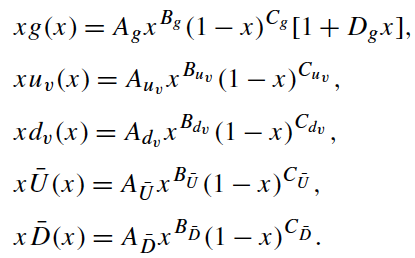 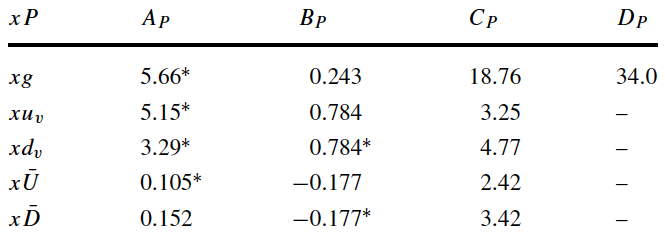 Parameter assumptions
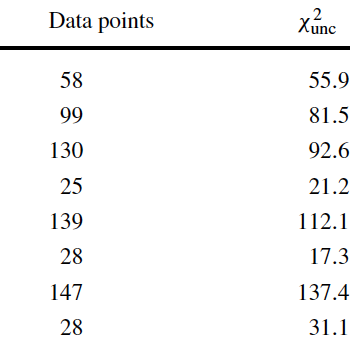 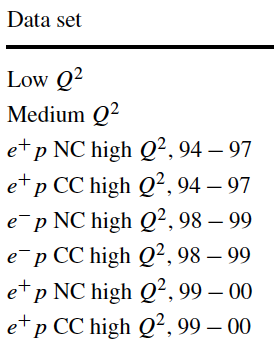 Quark counting and 
Momentum sum rules
Q02=1.9 GeV2
NLO, QCDNUM, VFNS
Q2 Dependence – F2
Data are
consistent
with other
H1 data at
lower and
at larger Q2
cf S.Glazov: Low Q2 Talk
Q2 Dependence – dF2/dlnQ2
Q2 dependence
well described
by NLO QCD
fit to the 
H1 data and its
extrapolation
Partons at the Initial Scale
Red: experimental

Yellow: exp+model:
 -mc, mb, fs
 Q2min=2.25 – 5 GeV2
 Q20 = 1.9 -1.5 GeV2

Green: +parameterisation

P(x)=AxB(1-x)C[1+Ex+Dx2..]

For error bands require:
-  D, E if χ2 < χ20 + 3
-  F2 and FL > 0
  allow for non-canonical 
    (νN) valence/sea quark 
    ratios at large x

.. A first attempt to quantify
parameterisation uncertainty.
Partons at the Initial Scale
Large uncertainty of
gluon at low x

-further reduced
 with low energy and
 FL data (cf Talks of
 J.Grebenyuk and V.Radescu)

-Q20 variation mimics
 parameterisation
 uncertainty  
  (yellow ~ green)

Large uncertainty of
gluon also at large x

Note that this fit describes
the Tevatron jet data well.
Evolution drives Gluon and Sea to large values at low x
Valence quarks remain rather unaffected as 
non-singlet quantities.
Some constraints on
valence quarks at low x
may be expected from
W± asymmetry data 
at the LHC. At high x
dv remains uncertain.
Summary
Recent data have been presented on the reduced cross section at y<0.6, 12 ≤Q2≤150 GeV2 

These represent the most accurate data on the proton structure function F2 obtained so far.
 
The evolution of the measurements of F2 over the past almost 20 years has been consistent
and lead to a reduction of the uncertainties from initially ~20% to nearly 1% now.

The data have been used in the combination with the ZEUS data and while dominating the
combination in the here covered region of phase space they are still improved by the average.

The partial derivative of F2(x,Q2)  wrt. ln(x) is about constant at low x in the DIS region of Q2.

A refined NLO QCD fit was made with a minimum number of parameters on the chosen 
initial parton distributions, xg, xuv, xdv, and the total up and down anti-quark distributions.

The lnQ2 derivative is described by NLO QCD and in accord with a rising gluon density at low x.

The fit method attempts to quantify the uncertainty due to the parameterisations of the pdf’s in a way, which has been adopted in the HERAPDF1.0 subsequent fit.

Overall there is very good agreement with NLO QCD, yet much is still to be learned on the structure of the proton and its inherent parton dynamics [cf further talks and the future..].
Backup
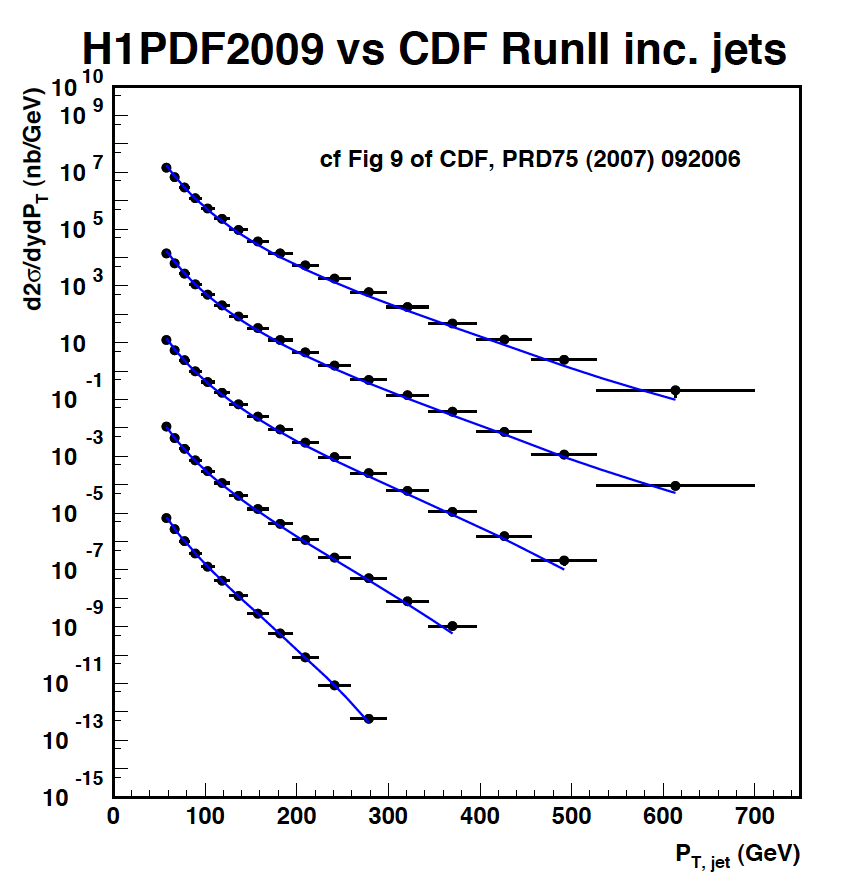 |y| < 0.1

0.1 < |y| < 0.7

0.7 < |y| < 1.1

1.1 < |y| < 1.6

1.6 < |y| < 2.1
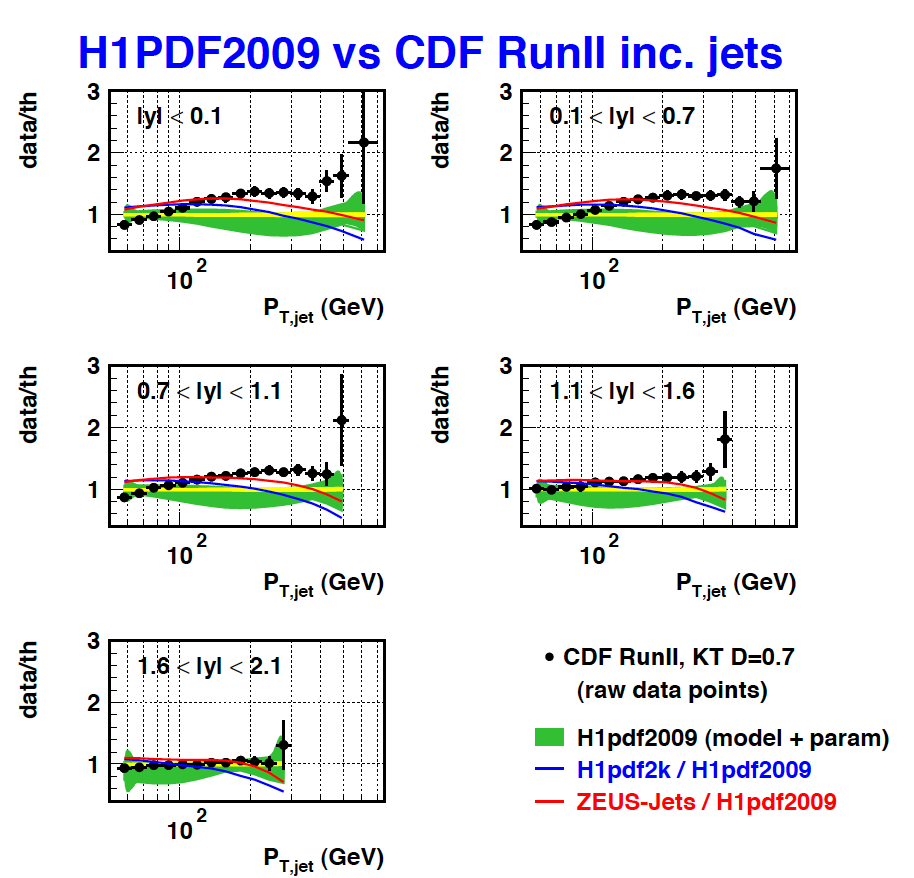 Backup
Consistency of 96/97 and 2000 data
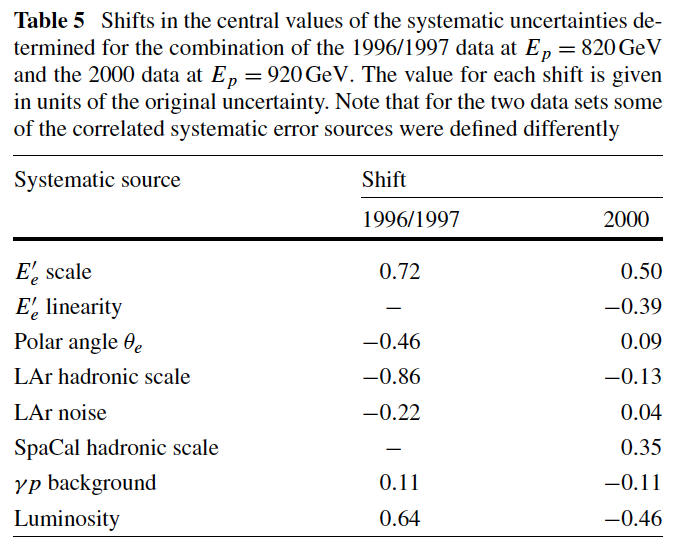